Take The Survey Now
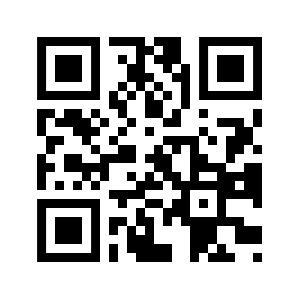 To Log In: Use your Log In ID
Use your School ID:136-username
	Then add @sd43.bc.ca
Your Username should be =>
 	136-username@sd43.bc.ca
Your password: School Password
Can’t Log In? Make sure you check with us during Flex!
This survey is Mandatory
Can’t Scan? Use this (ENSURE CAPS): bit.ly/DL10TFOX
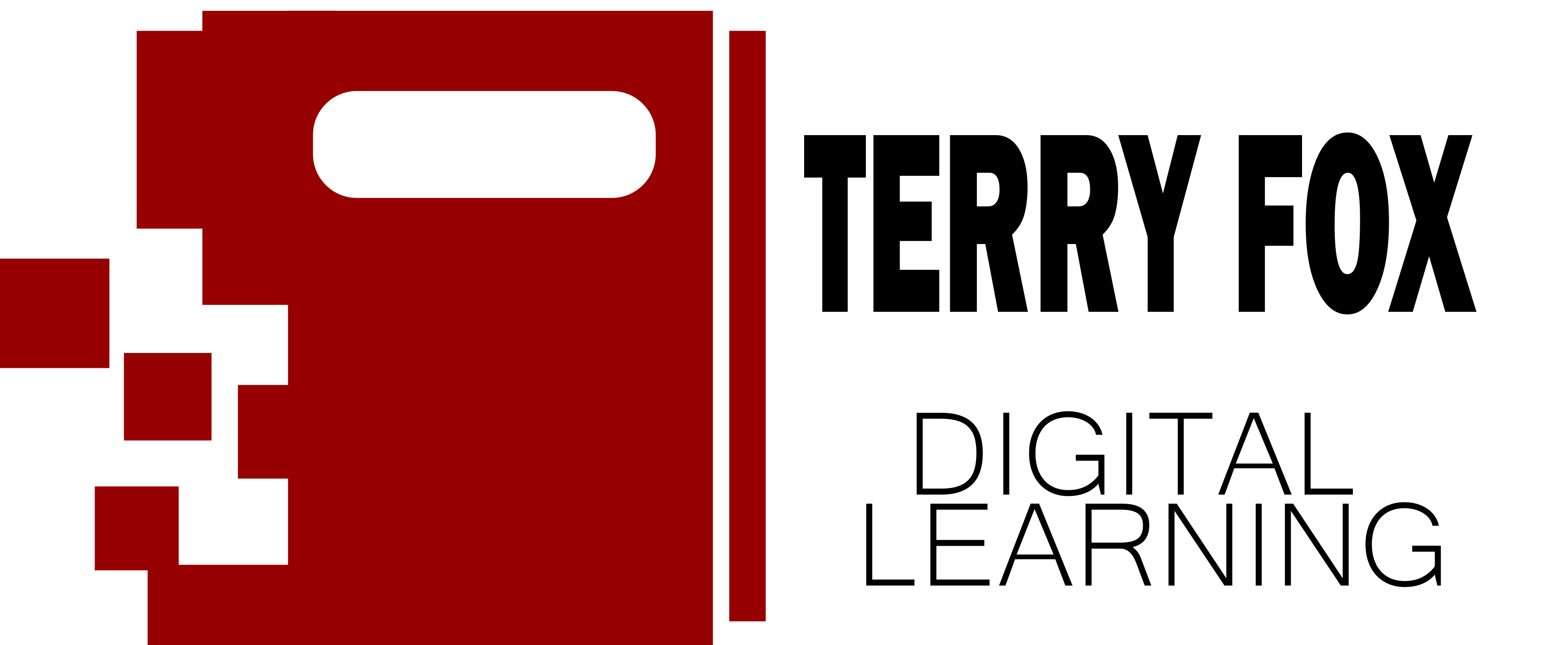 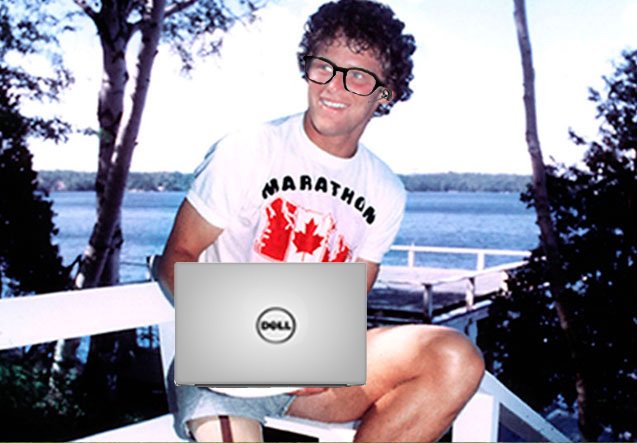 Welcome to Digital Learning 2019-2020
What Do You Think of Digital Learning?
What is Digital Learning?
Critical Thinking and Problem Solving 

Creativity and Innovation

Communication and Collaboration

Research and Information Literacy
Task Schedule and grade breakdown
The 5 Core Tasks
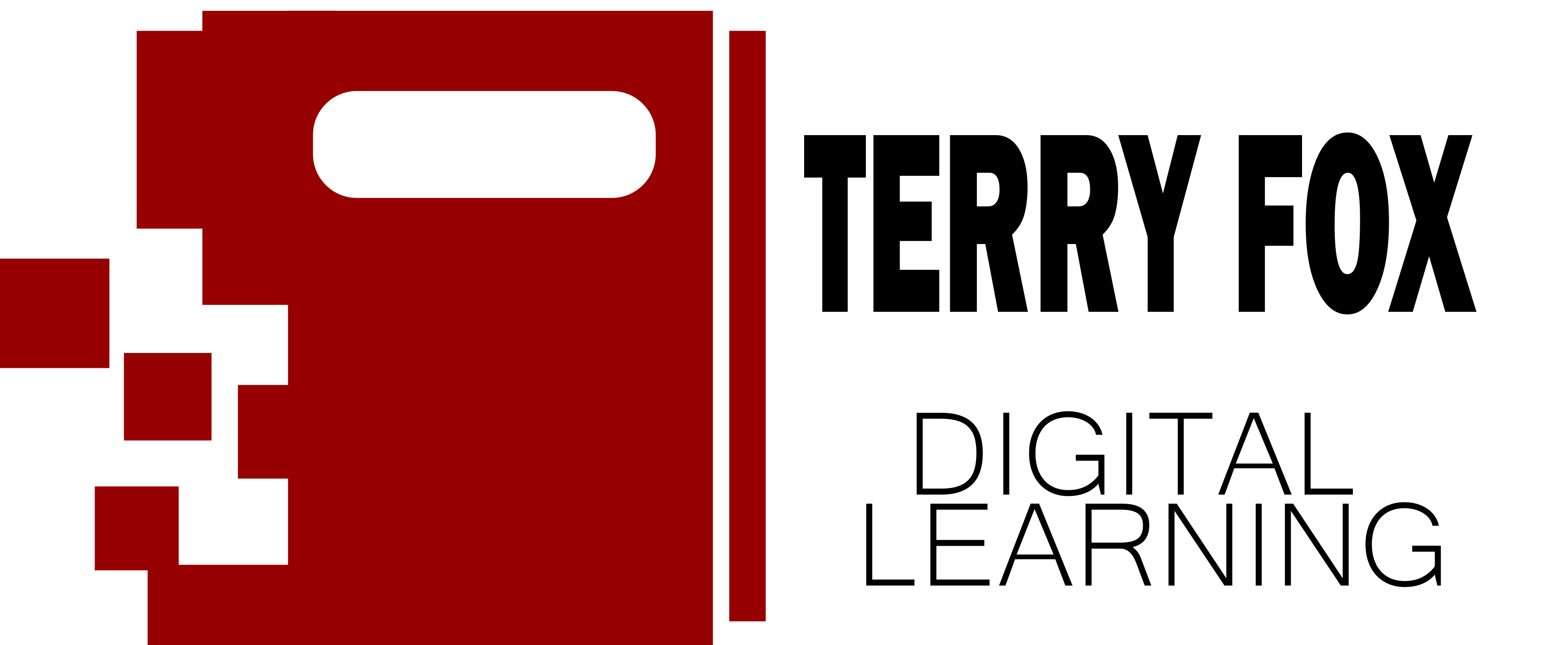 The 4 Reflection Assignments
Reflection Due Dates are the same as the Core Assignment Due Dates

First : November 6th 

Second : December 13th
 
Third : March 4th 

Fourth : May 7th
Based on Classroom Activities

Complete 2 per semester

Each from a different course

Total Reflections for the year = 4
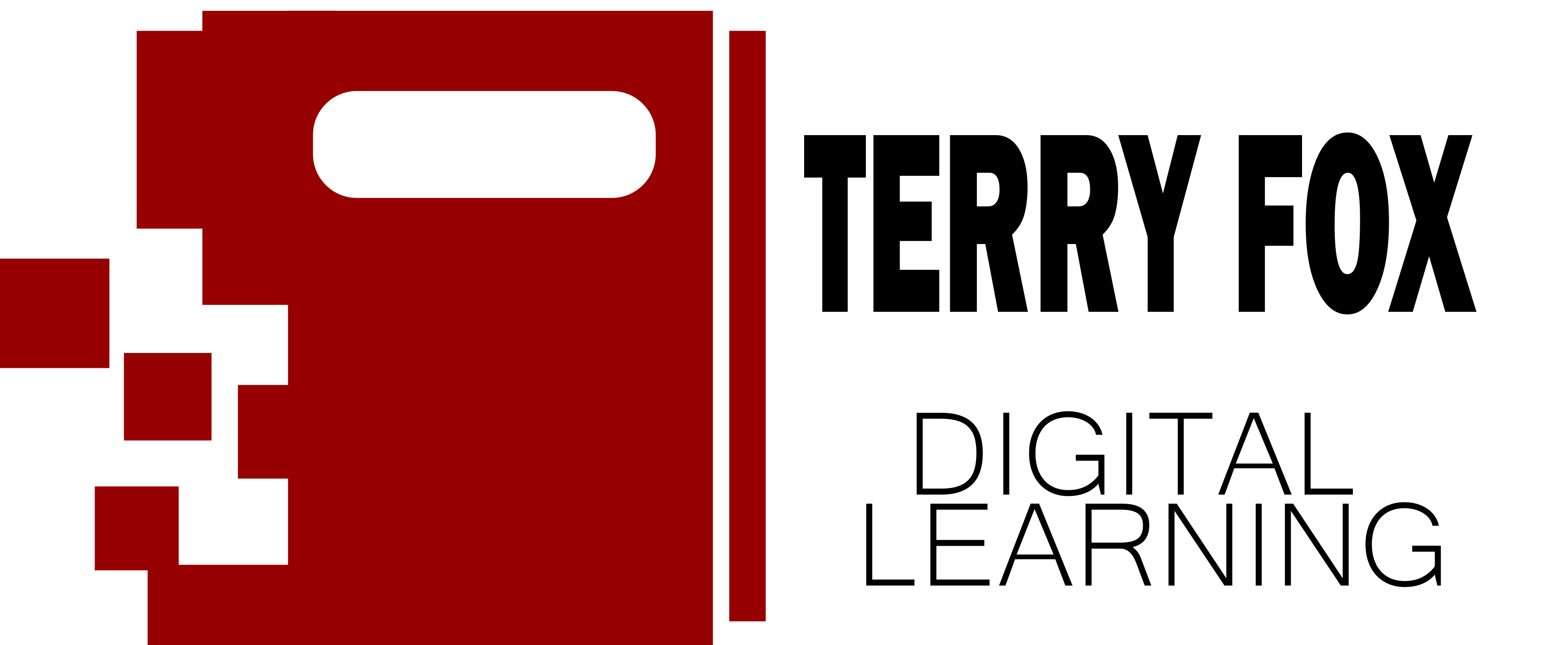 Classroom Reflection Options
[Speaker Notes: Fix and seperate]
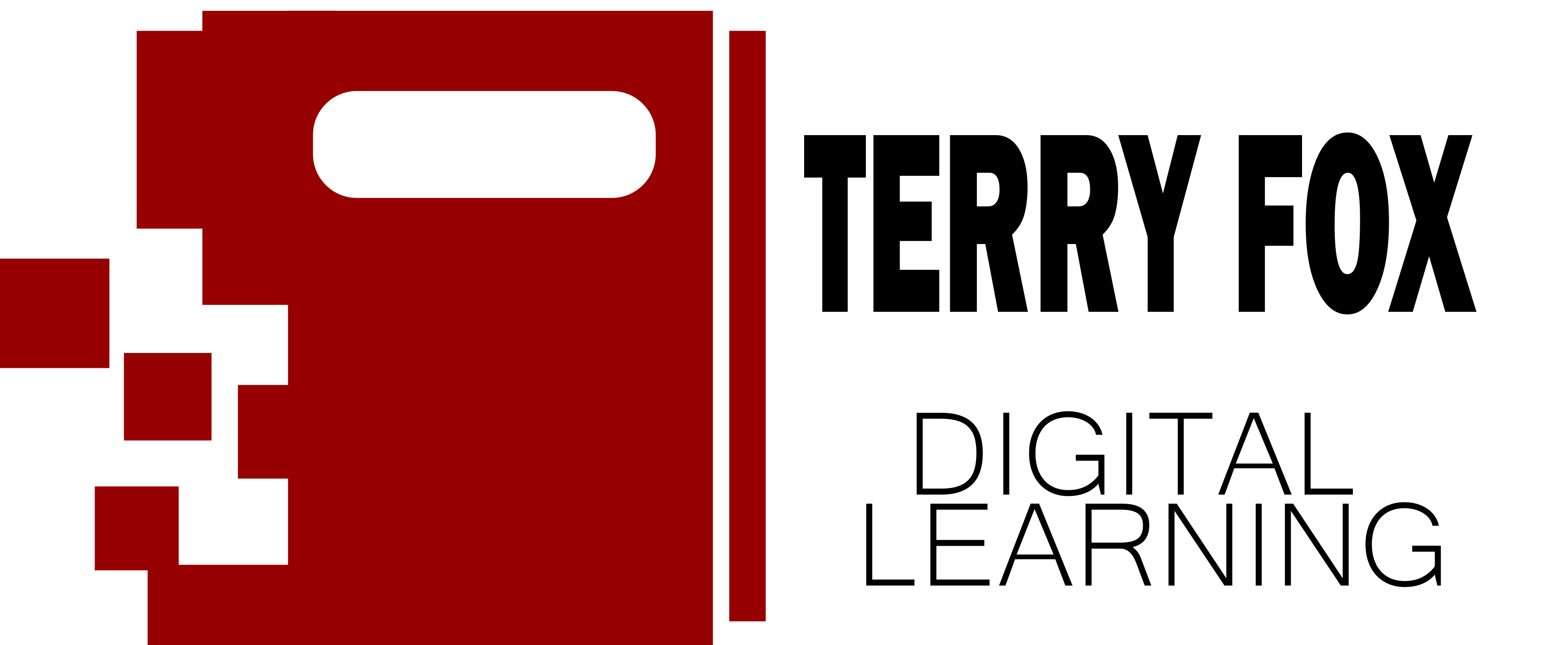 Assessment Rubric – Curricular CompetenciesWe will be using a 4 point rubric scale to assess your understanding and demonstration of the curricular competencies on your reflections & core assignments
Communication & Collaboration
Research & Information Fluency
Technology Operations and Concepts
Digital Citizenship
[Speaker Notes: Communication
Blends the message and media digitally to effectively communicate 
Research & Information Fluency 
Explores, experiments, and innovates 
Digital Citizenship
Expresses personal views and perspectives as a positive digital citizen. 
 
Technology Operations and Concepts 
Understands how to use navigational systems (e.g., scrolling, active windows, menus, buttons, etc.)]
To be SUCCESSFUL…
You must sign into Flex in the library computer lab at least two times during a lesson cycle
During a 4-6 week cycle you should do:
One LESSON visit (Where we teach you HOW to complete the assignment)
One CHECK IN visit (Where you get support completing your assignment)
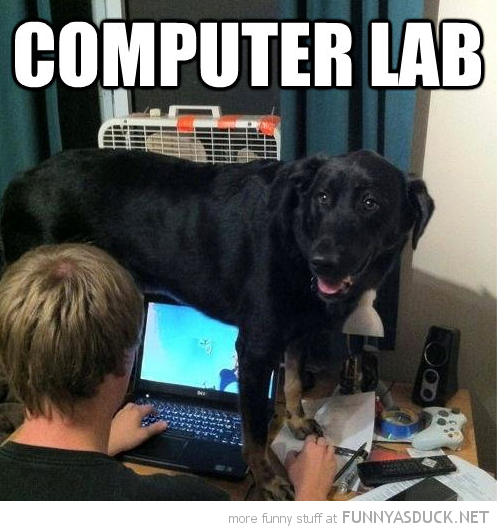 [Speaker Notes: Most Core Tasks are on a 6 week schedule, 
Typical “Task Cycles”
 3 weeks of lessons, repeated each week

 3 weeks of help, no class instruction]
The Flex Cycle
During Semester 1 we will complete THREE Flex Cycles: 

Now & October 4th = 1 check in
October 4th – November 6th = 1 lab & 1 check in
November 6th – December 13th = 1 lab & 1 check in

EACH cycle starts with an assembly

Check out the Computer Lab windows in the Hallways for important DATES!!!!
Example Flex Cycle
Assembly to start the cycle
Lesson time


Check in time
Communication Devices:
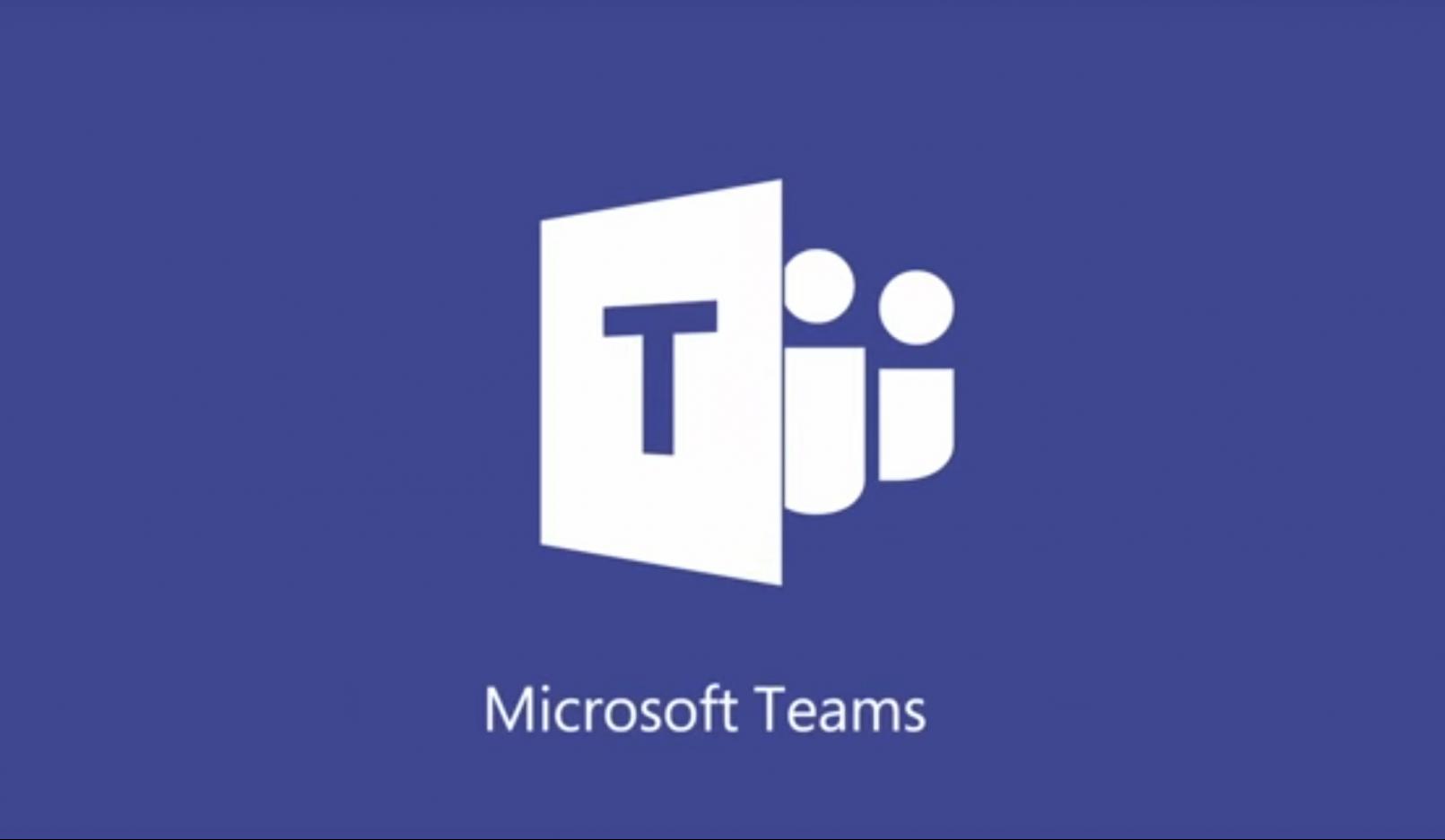 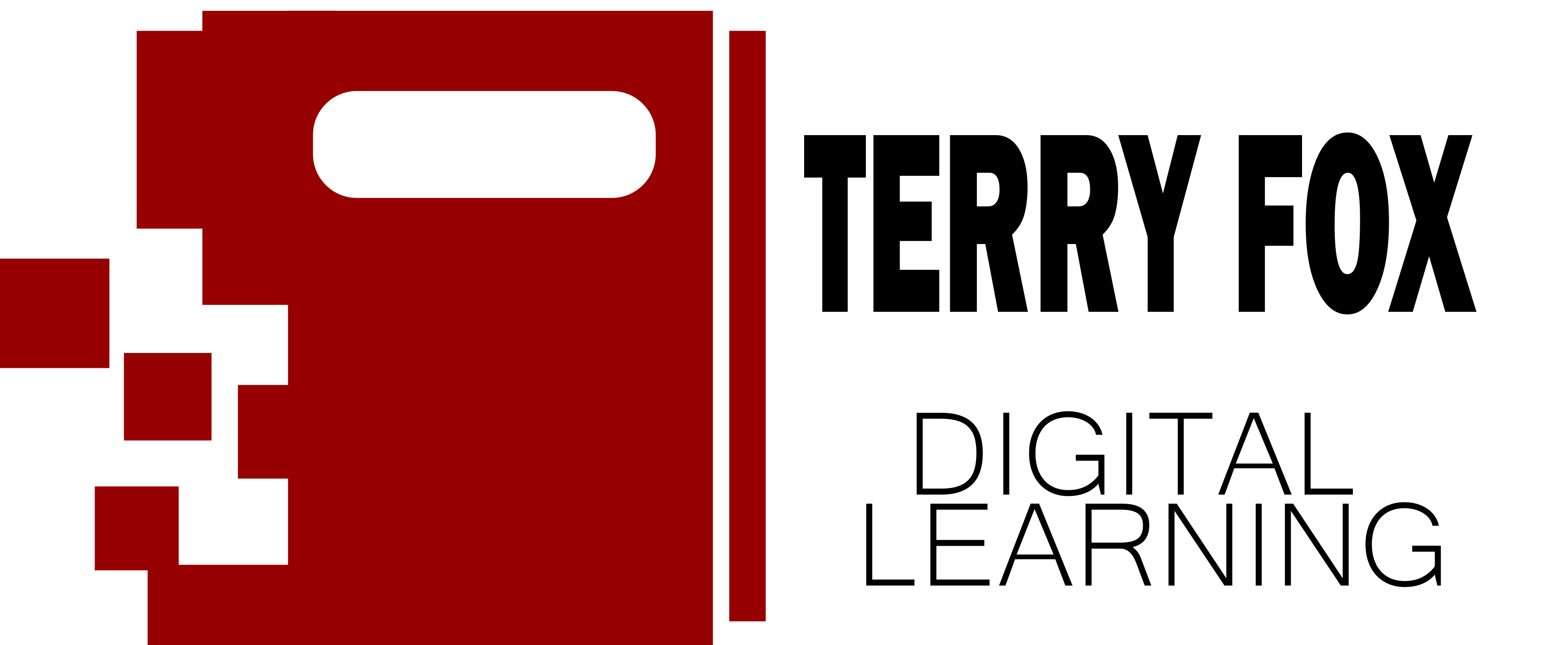 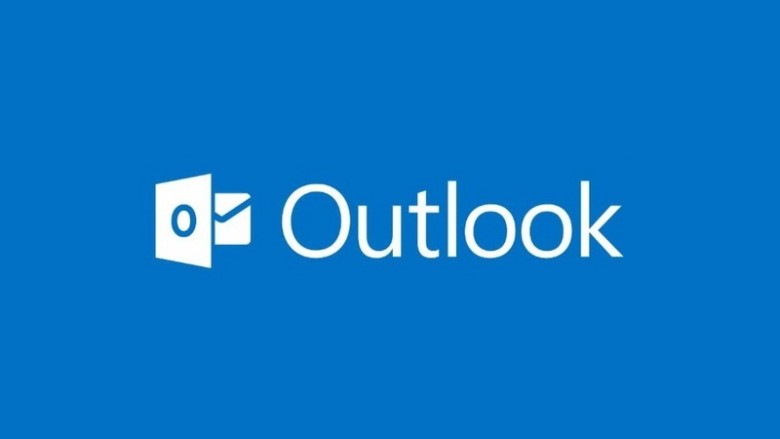 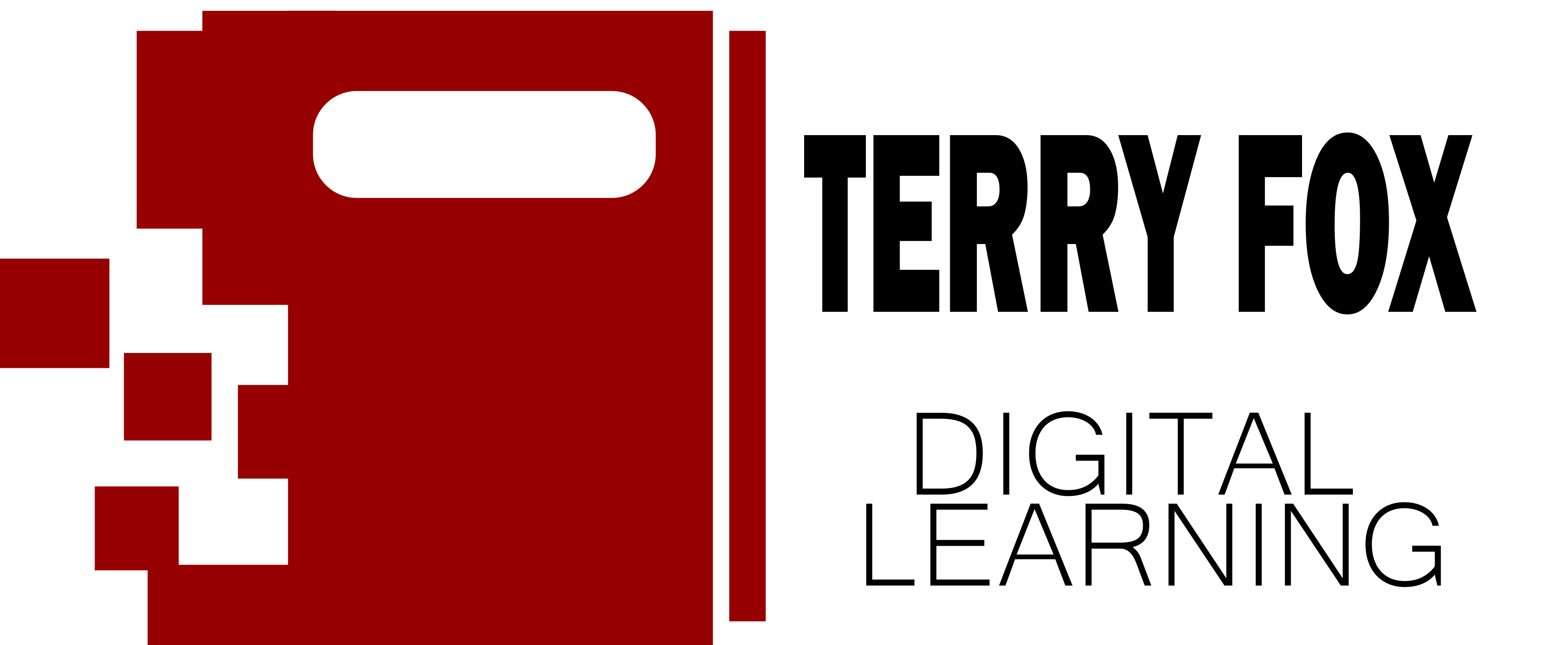 Digital Learning Reporting
Linear Timeline: 
Semester 1, Term 1 Report Card = November
Progress Report emailed = January 
Semester 2, Term 1 Report Card = April
Progress Report emailed = May
Semester 2, Term 2 Report Card = June 
    FINAL GRADE FOR DIGITAL LITERACY
Website Introduction
http://terryfox.sd43.bc.ca/
[Speaker Notes: Manual Guide of Websites]
First Assignment Details
[Speaker Notes: Go Over First Assignment]
Summary
Need Help
Come Visit - In the Library Lab In Flex

Next Theater and 1st assignment due
Oct 4th 
Questions?